Library Training SeriesSESSION 5:
Enhancing Your Search Skills
Tamara Nelson, MLIS, EdS, AHIP
Learning Objectives
Identify search terms for a research topic 
Develop an effective search string based on a broader research topic or idea 
Explore advanced search features of commonly used databases (e.g., PubMed, Embase, Cochrane, & Scopus)
Agenda
The PICO Formula 
Developing the Search 
Search Strategies
Advanced Search Features
The PICO Formula: Identifying Key Concepts & Terms
PICO
PICO Formula
O
I
C
P
PICOT is another variation of PICO where “T” represents time, the type of therapy, or study
Comparison

What happens?

What are they exposed to?
Population
Patient
Problem
Who are the patients?

Where are the patients?

What is the problem?
Intervention or Exposure

What do we do to them?

What are they exposed to?
Outcome

What happens?

What is the outcome?
Types of PICO Questions
Used to determine which test is more accurate and precise in diagnosing a condition
Used to determine the clinical course over time and likely complications of a condition
Used to determine the meaning of an experience for a particular individual, group or community
Used to determine which treatment leads to the best outcome
Used to determine the greatest risk factors or causes of a condition
Diagnosis or Diagnostic test
Prognosis or Prediction
Meaning
Intervention or Therapy
Etiology
Formulating the Question:
Intervention/Therapy Example:

In ___________(P), 
what is the effect of ________(I)
on __________(O) 
compared with _______ (C)?
Meaning Example:

How do ____________(P)
with ______________(I)
perceive ___________ (C)?
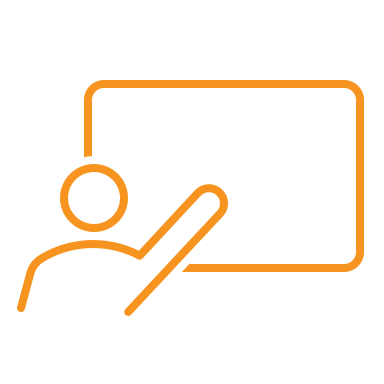 Remember you can always rearrange or omit elements in PICO
Developing the Search
The Process
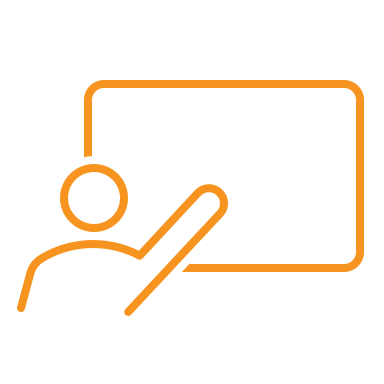 Use terms that are commonly used and essential to your research question
Scenario: Susie is a 65-year-old woman who has come to you complaining about frequent canker sores. Susie currently only takes Metoprolol (a beta blocker) for her hypertension. Clinical Research Question: In an elderly patient with hypertension being treated with beta blockers, what is the best treatment for oral lesions?
P
C
O
I
Comparison

Prescription anti-inflammatory agents (Apthasol, Kenalog, Diprolene, etc.)
Population
Patient
Problem

Elderly
Intervention or Exposure

over-the-counter numbing agents
(Orajel, UlcerEase, OraBase B, etc.)
Outcome

Relieve the outbreak of oral lesions caused by a beta blocker prescribed for the treatment of hypertension
What keywords can be extracted from our PICO?
Keywords vs Subject Headings
Source: MIT Libraries
Search Strategies
Boolean Operators
OR
The three basic Boolean operators are AND, OR, and NOT.  
You can use Boolean operators to focus your search and produce more productive results.
AND
NOT
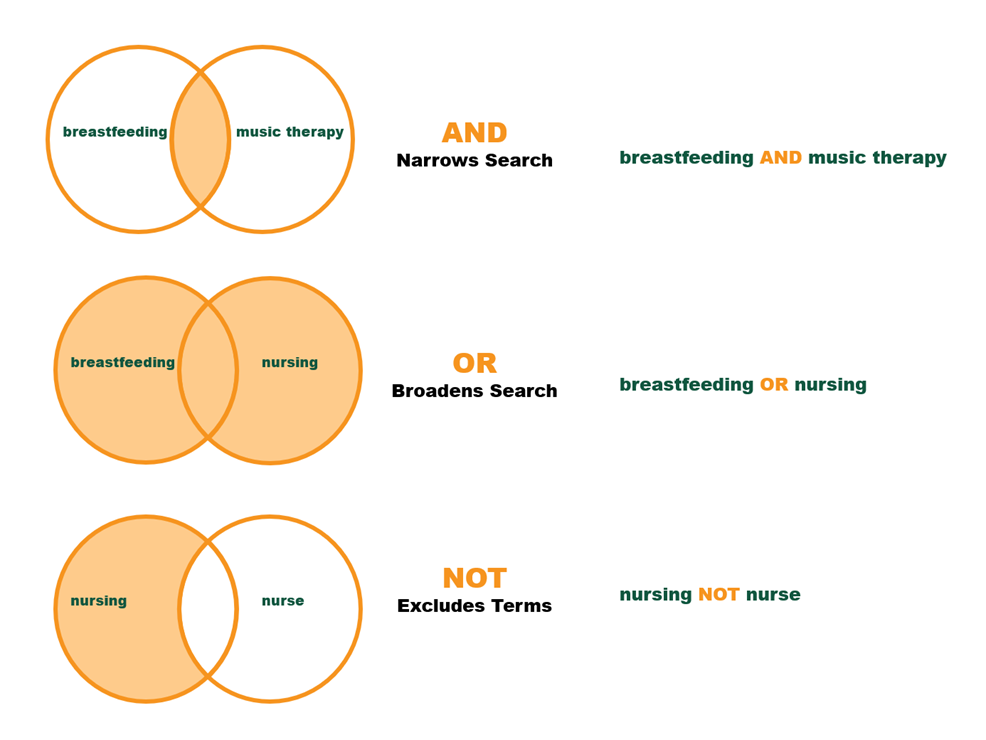 Search Logic: Nesting
Databases are machines that require precise language to operate how you want. 
Use searching logic in conjunction with Boolean operators to build the search that you really mean.
Databases recognize AND as the primary operator and will connect concepts together with AND unless you tell them otherwise. 
Combine AND with OR operators in a search using parentheses correctly for the best search strategy.
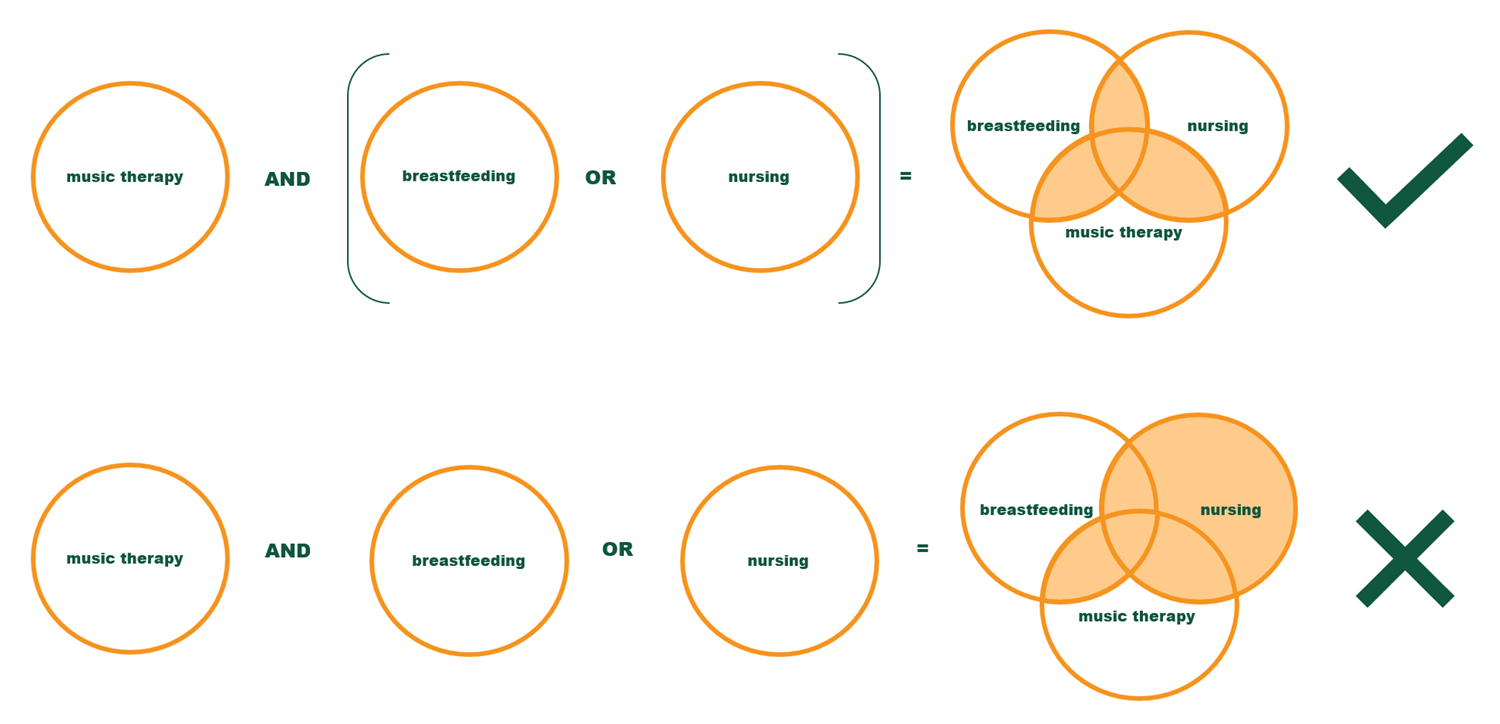 Advanced Search Features
PubMed
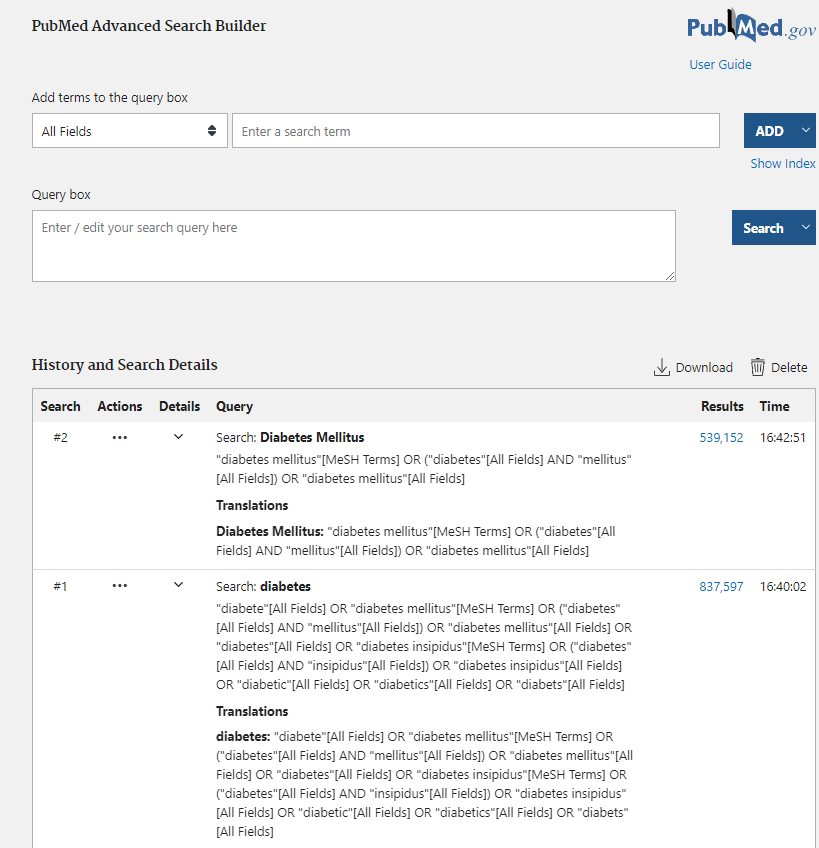 Advanced Search Builder
MeSH database
Filters/Limiters
Embase
9 Advanced Search Builders
Emtree database
Filters/Limiters
Scopus
Document Search
Author
Affiliation
Sources/Subject Areas
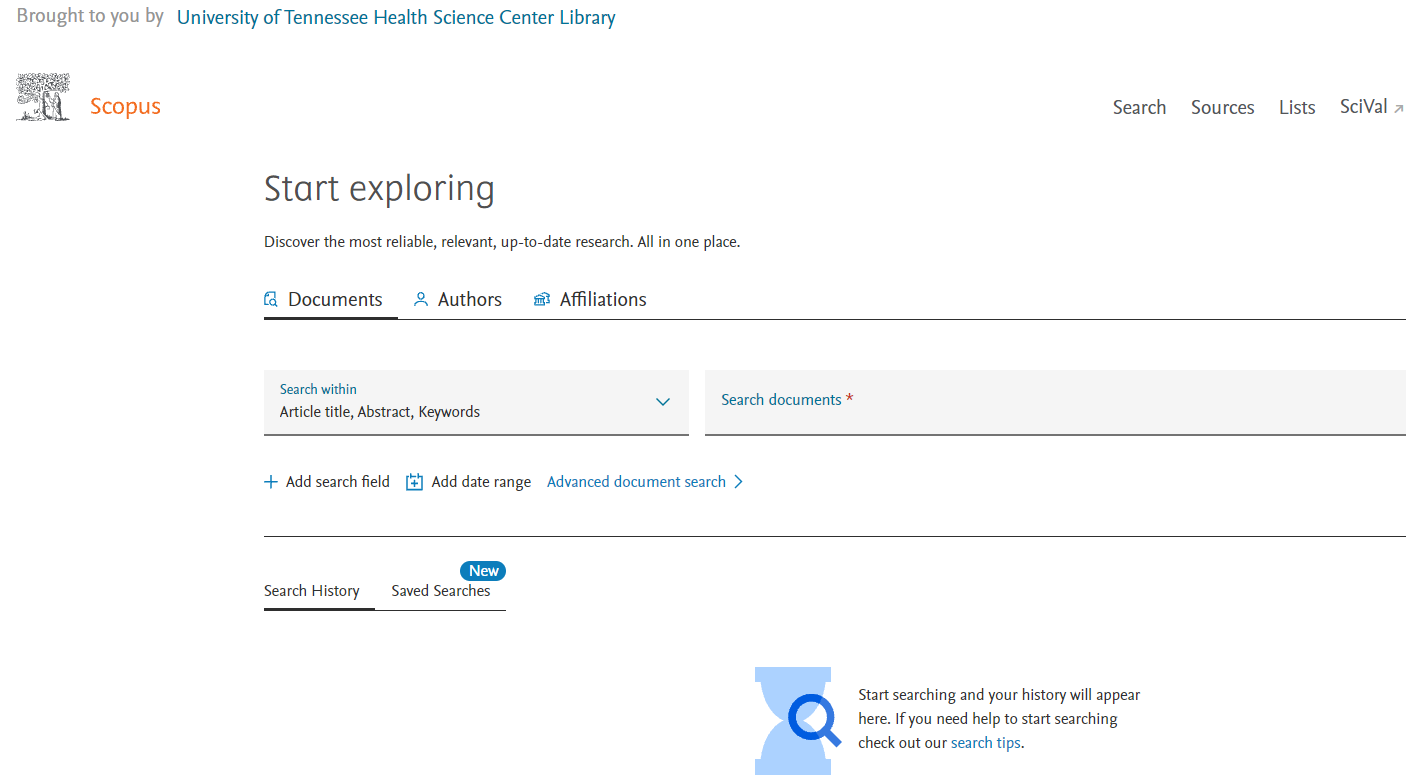 Cochrane Library
Advanced Search
Search manager
Medical Terms (MeSH)
PICO search
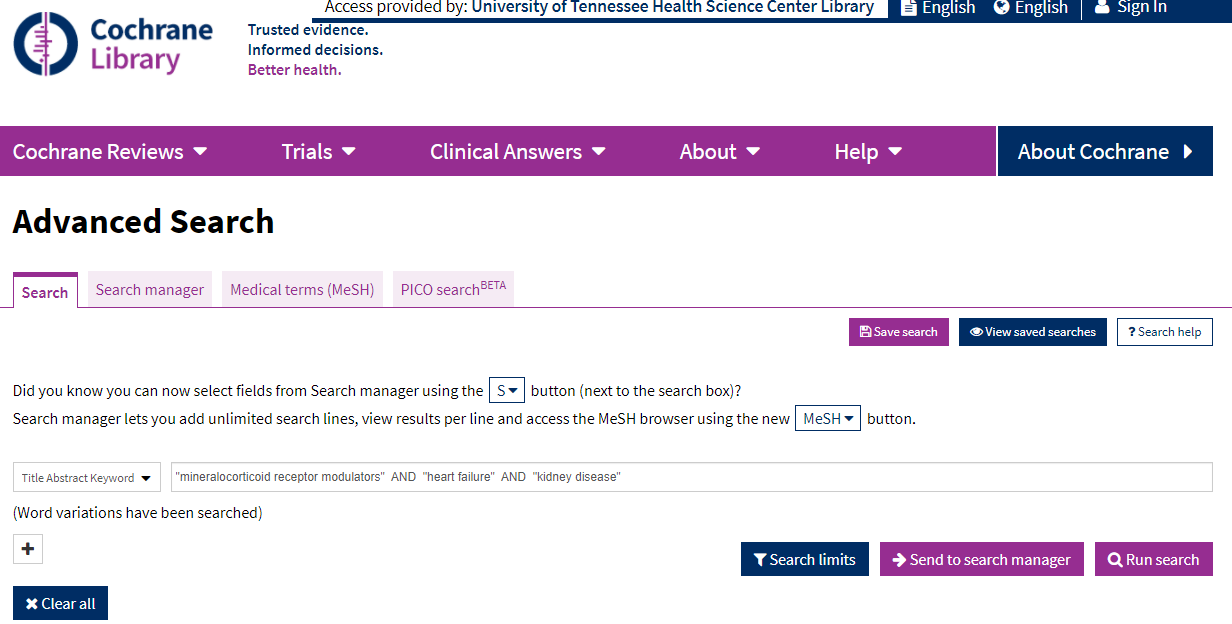 Questions?Contactlibrary@uthsc.edu
Clinical Researchers Resources
Introduction to MeSH
Building a PubMed Search
Library 101 Research